05-7
These materials are by the Kongki Ka Project and are made available to you under the terms of the Creative Commons Attribution ShareAlike license 4.0.
You have permission to share and redistribute these materials in any format and to make reasonable revisions and adaptations of this translation, provided that:
You include the above licence and source information.
If you redistribute these materials or create derivatives, you must distribute your contributions under the same license as the original.
 
The Holy Bible, Berean Standard Bible, BSB is produced in cooperation with Bible Hub, Discovery Bible, OpenBible.com, and the Berean Bible Translation Committee. This text of God's Word has been dedicated to the public domain.
 
Tibetan text is from the The Holy Bible in Modern Literary Tibetan, New Tibetan Bible translation.
This translation is made available under the terms of the Creative Commons Attribution-NonCommercial-NoDerivatives 4.0 International license.
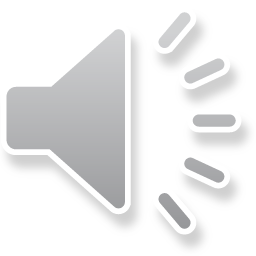 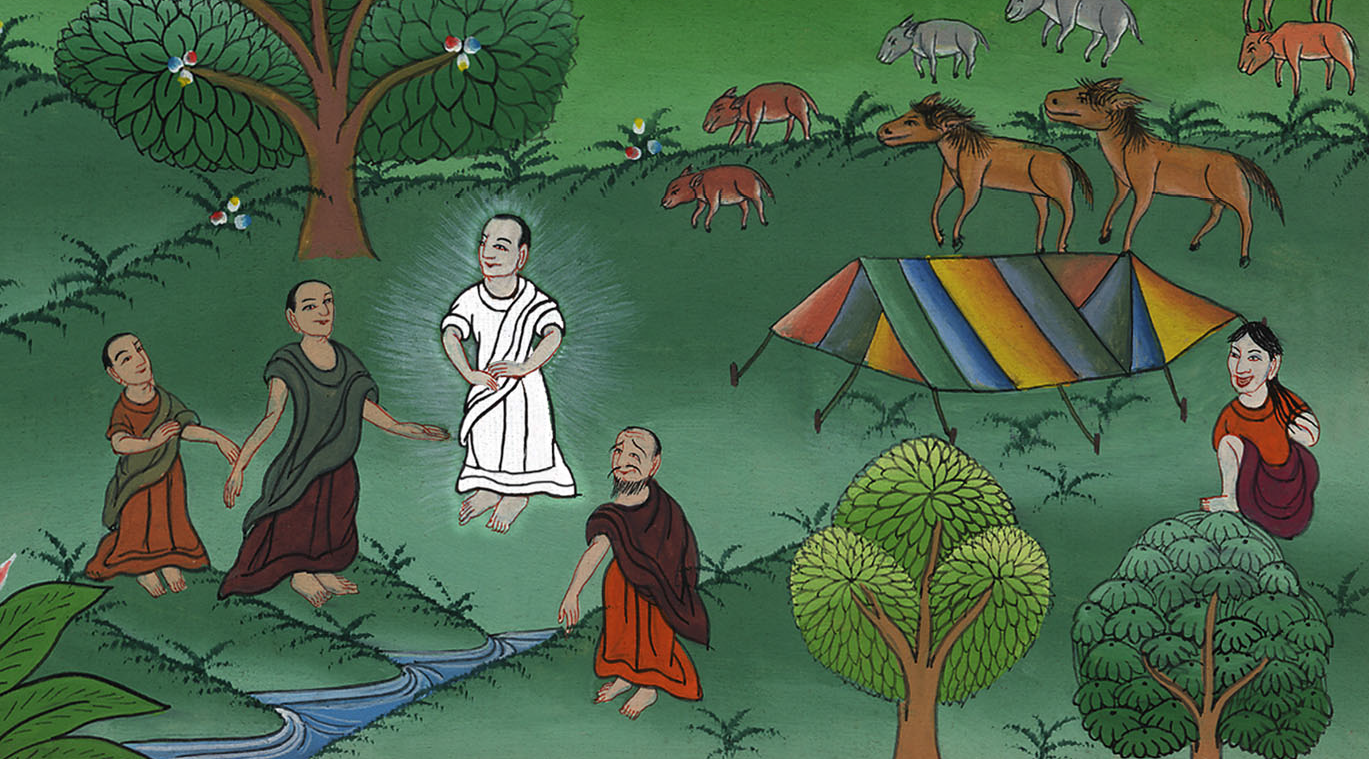 ཨབ་ར་ཧམ་ལ་བུ་ཞིག་གནང་རྒྱུའི་མནའ་སྐལ་གནང་བ།
བཀོད་པ 18:1-19
བཀོད་པ 18:1-19 
ཨབ་ར་ཧམ་ལ་བུ་ཞིག་གནང་རྒྱུའི་མནའ་སྐལ་གནང་བ།
God visits Abraham and Sarah– Gen 18:1-19
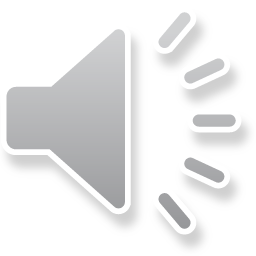 [Speaker Notes: 7) God and 2 Angels visit and Sarah laughs – Gen 18:1-19 Right Bottom)]
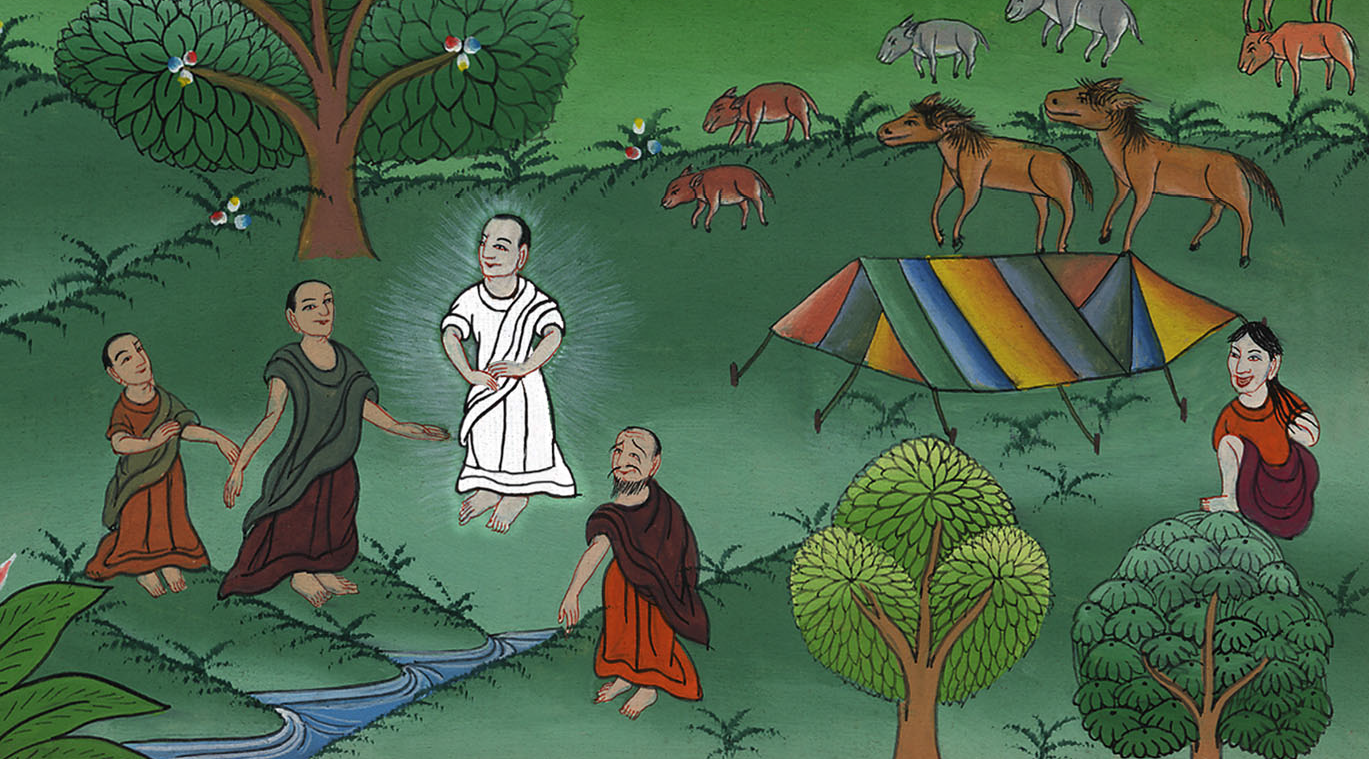 ཨབ་ར་ཧམ་ལ་བུ་ཞིག་གནང་རྒྱུའི་མནའ་སྐལ་གནང་བ།
བཀོད་པ 18:1-19
This work is licensed under a Creative Commons Attribution-ShareAlike 4.0 International License
1དེ་ཡང་དཀོན་མཆོག་ཡ་ཝཱེས་མཱན་རེའེ་ཟེར་བའི་བེ་ཤིང་ཡོད་སར་ཨབ་ར་ཧམ་ལ་མངོན་པར༌མཛད། ཉིན་མོར་ཚ་བ་ཆེ་བའི་སྐབས་དེར་ཨབ་ར་ཧམ་སྦྲ་གུར་གྱི་སྒོ་མདུན་དུ་བསྡད་ཡོད་པ༌དང༌།
1Then the Lord appeared to Abraham by the Oaks  of Mamre in the heat of the day, while he was sitting at the entrance of his tent.
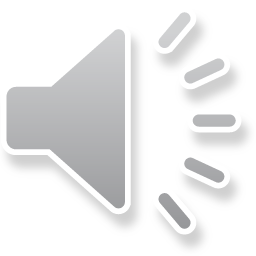 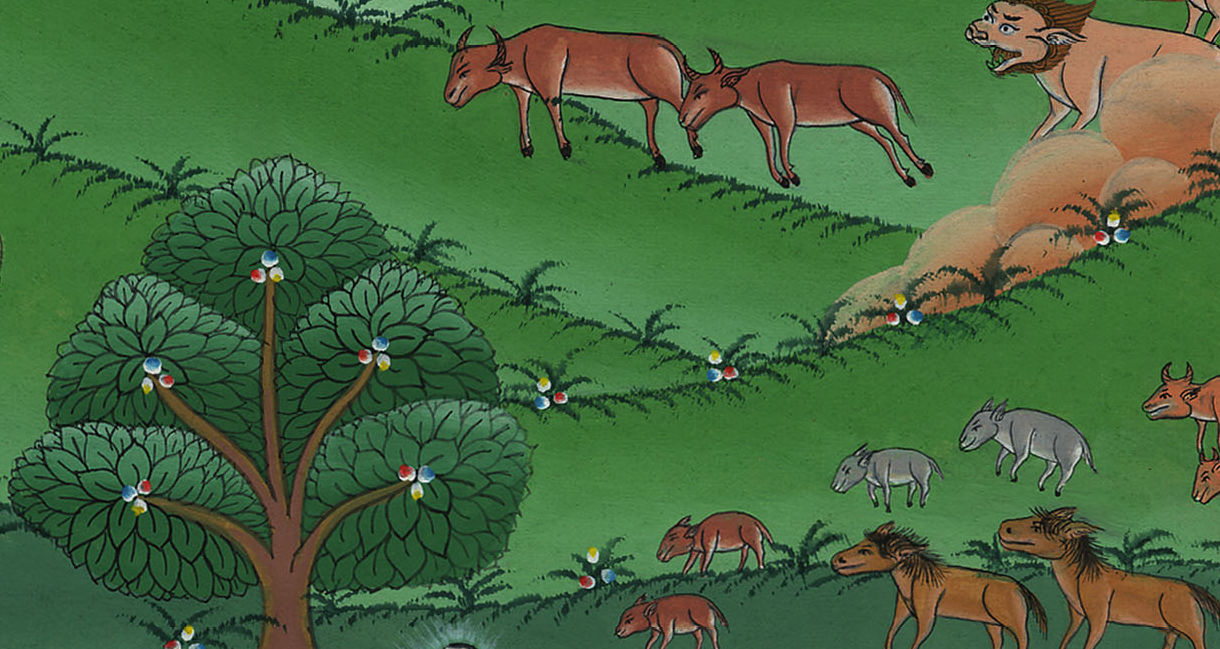 བཀོད་པ 18:1
2ཁོང་གིས་མགོ་ཡར་བཀྱགས་ནས་བལྟས་པ༌ན། མདུན་ཕྱོགས་སུ་མི་གསུམ་ཡར་ལངས་ནས་བསྡད་ཡོད་པ༌མཐོང༌། ཁོང་གིས་དེ་མཐོང་བ༌དང༌། སྦྲ་གུར་གྱི་སྒོ་མདུན་ནས་བརྒྱུགས་ཏེ་མི་དེ་རྣམས་བསུ་རུ་སོང་བ་དང་ཕྱག་བཙལ་ནས་འདི་སྐད༌དུ།
2And Abraham looked up and saw three men standing nearby. When he saw them, he ran from the entrance of his tent to meet them and bowed low to the ground.
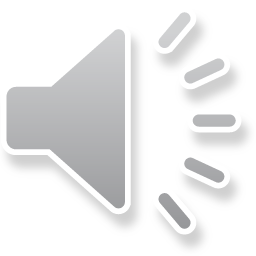 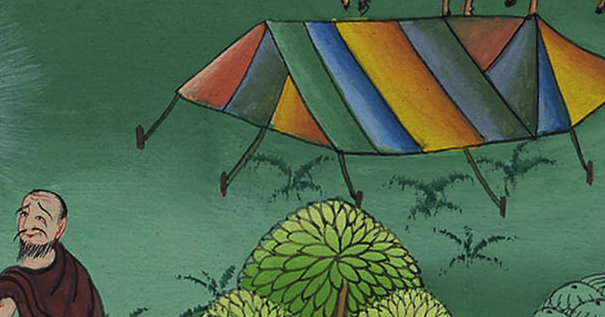 བཀོད་པ 18:2
3ཇོ་བོ༌ལགས། བདག་ལ་ཁྱེད་ཀྱི་སྤྱན་དྲུང་ནས་ཐུགས་རྗེ་ཐོབ༌ན། ཁྱེད་ནི་རང་གི་ཞབས་ཕྱི་པ་བདག་དང་ཁ་བྲལ་ནས་ཕར་མི་ཕེབས་པར༌ཞུ།
3“My lord,” said Abraham, “if I have found favor in your sight, please do not pass your servant by.
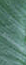 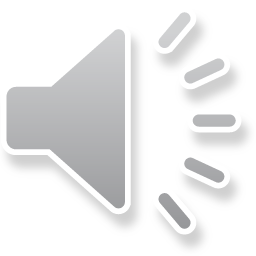 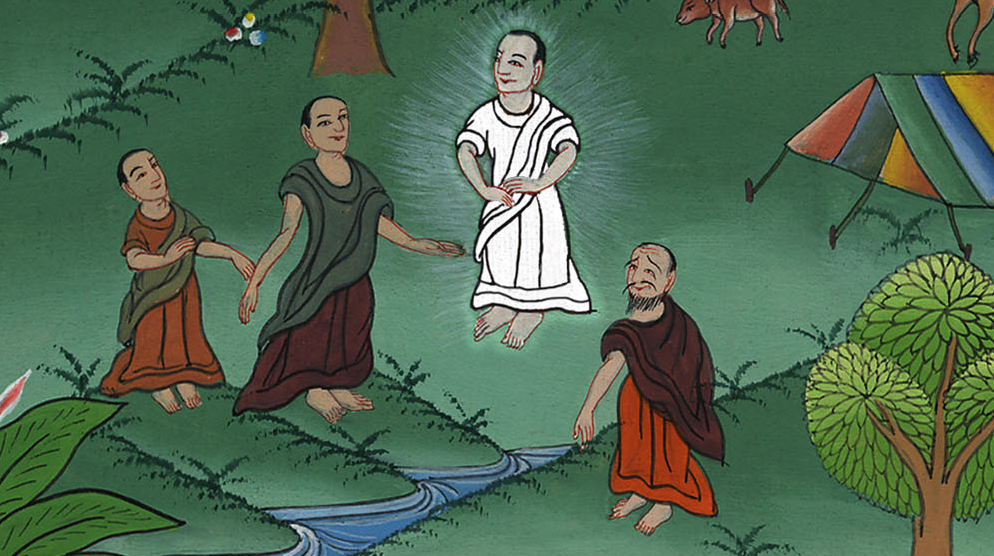 བཀོད་པ 18:3
4ངས་ཆུ་ཁྱེར་འོང་ལ་ཁྱེད་རྣམས་ཀྱིས་རྐང་པ་བཀྲུས་རྗེས་ལྗོན་ཤིང་གི་གྲིབ་བསིལ་འོག་ཏུ་ངལ་གསོ༌མཛོད།
4Let a little water be brought, that you may wash your feet and rest yourselves under the tree.
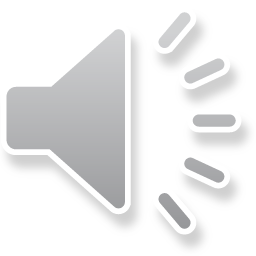 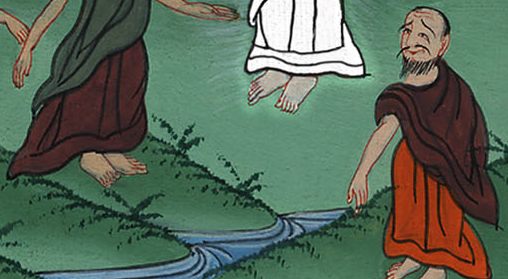 བཀོད་པ 18:4
5ཡང་ཁྱེད་རྣམས་ཀྱི་ལུས་ལ་སྟོབས་རྒྱས་པའི༌ཕྱིར། ངས་ཁྱེད་རྣམས་ལ་བག་ལེབ་ཁྱེར་འོང་བར༌བྱའོ། །དེའི་རྗེས་ཁྱེད་རྣམས་ཕར་ཕེབས་པར༌བྱ། ཁྱེད་རྣམས་རང་གི་ཞབས་ཕྱི་པའི་གམ་དུ་ཡོང་ན་འདི་ལྟར་བྱ་འོས་ཞེས་སྨྲས་པ༌དང༌། ཁོང་རྣམས་ཀྱིས་འདི་སྐད༌དུ། དེས་ན་ཁྱོད་ཀྱིས་སྨྲས་པ་བཞིན་དུ་བྱོས་ཤིག་ཅེས་གསུངས༌སོ།།
5And I will bring a bit of bread so that you may refresh yourselves. This is why you have passed your servant’s way. After that, you may continue on your way.”
“Yes,” they replied, “you may do as you have said.”
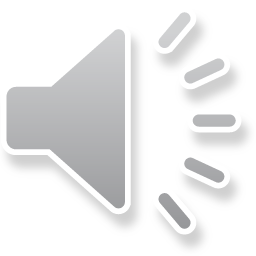 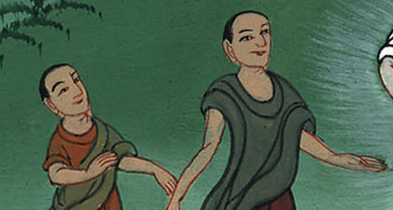 བཀོད་པ 18:5
8ཡང་ཨབ་ར་ཧམ་གྱིས་ཞོ་དང་འོ༌མ། སྟ་གོན་བྱས་པའི་བ་ཕྲུག་གི་ཤ་བཅས་ཁྱེར་ཡོང་ནས་ཁོང་རྣམས་ཀྱི་མདུན་དུ་བཤམས༌ཤིང༌། ཁོང་རྣམས་ཀྱིས་ཀྱང་ཞལ་ཟས་བཞེས་པ༌དང༌། ཨབ་ར་ཧམ་རང་ཉིད་ནི་ལྗོན་ཤིང་གི་གྲིབ་བསིལ་འོག་ཏུ་ལངས་ནས་བསྡད༌དོ།།
8Then Abraham brought curds and milk and the calf that had been prepared, and he set them before the men and stood by them under the tree as they ate.
བཀོད་པ 18:8
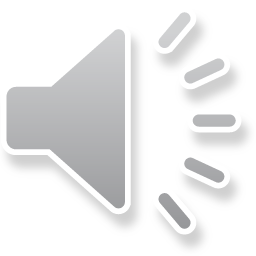 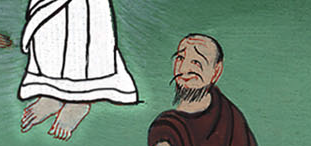 བཀོད་པ 18:8
9དེ་ནས་ཁོང་རྣམས་ཀྱིས་ཨབ་ར་ཧམ་ལ་འདི་སྐད༌དུ། ཁྱོད་ཀྱི་ཆུང་མ་སཱ་ར་གང་དུ་ཡོད་ཅེས་དྲིས་པ༌ན། ཨབ་ར་ཧམ་ན༌རེ། སྦྲ་གུར་ནང་དུ་ཡོད་ཅེས་ལན་བཏབ༌བོ།།
9“Where is your wife Sarah?” they asked.
“There, in the tent,” he replied.
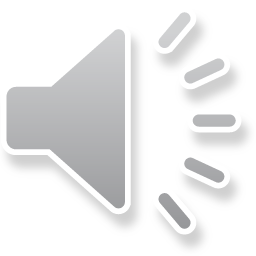 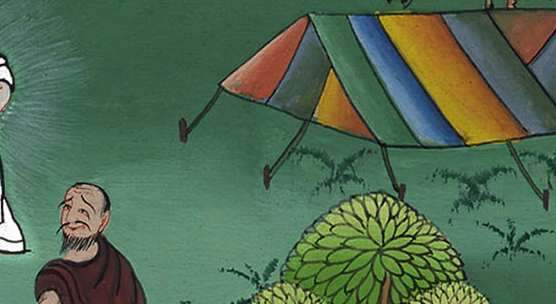 བཀོད་པ 18:9
10དེ་ནས་ཁོང་རྣམས་ལས་གཅིག་ན༌རེ། སང་ལོའི་དུས་འདི༌ལ། ང་རང་ཕྱིར་ཁྱོད་ཀྱི་ཡུལ་འདིར་འོང་ངེས༌ཤིང༌། ཁྱོད་ཀྱི་ཆུང་མ་སཱ་ར་ལ་བུ་ཞིག་སྐྱེ་བར་འགྱུར་ཞེས་གསུངས་པ༌དང༌། སཱ་རས་ཀྱང་མི་དེའི་ལྟག་རྒྱབ་ཀྱི་སྦྲ་གུར་མདུན་ནས་གཏམ་དེར་ཉན་བཞིན༌བསྡད།
10Then the Lord said, “I will surely return to you at this time next year, and your wife Sarah will have a son!”
Now Sarah was behind him, listening at the entrance to the tent.
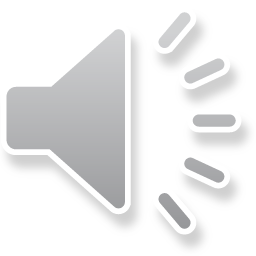 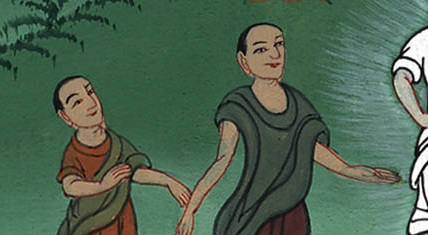 བཀོད་པ 18:10
11སྐབས་དེར་ཨབ་ར་ཧམ་དང་སཱ་ར་གཉིས་དགུང་ལོ་མཐོ༌ཞིང༌། སཱ་རའི་ཟླ་མཚན་ཡང་ཆད་ཟིན༌ཏོ།།
11And Abraham and Sarah were already old and well along in years; Sarah had passed the age of childbearing.
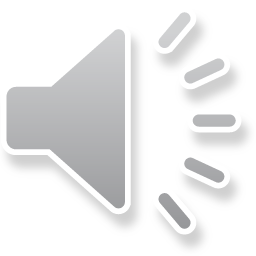 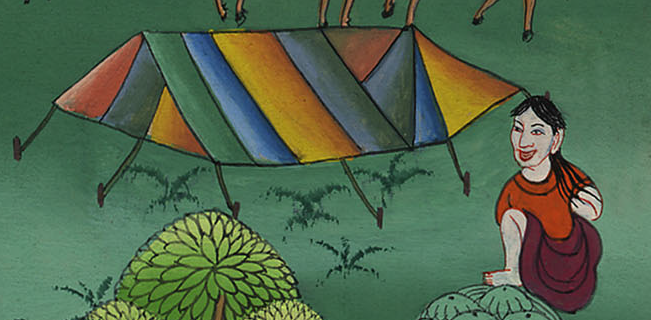 བཀོད་པ 18:11
12སཱ་རའི་སེམས་སུ་ཁོང་དགོད་ཅིག་བྱས༌ཏེ། བདག་ནི་རྒས་ཤིང་ཉམས་པ་དང་ངའི་བདག་པོའང་རྒས་ཟིན༌པས། དོན་ལེགས་པོ་འདི་ལྟ་བུ་འབྱུང་སྲིད་དམ་སྙམ༌མོ།།
12So she laughed to herself, saying, “After I am worn out and my master is old, will I now have this pleasure?”
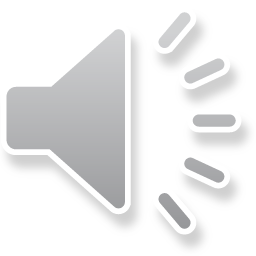 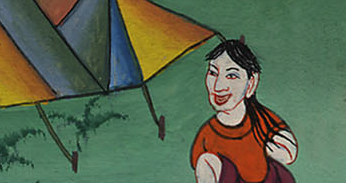 བཀོད་པ 18:12
13དེ་ནས་དཀོན་མཆོག་ཡ་ཝཱེས་ཨབ་ར་ཧམ་ལ་འདི་སྐད༌དུ། སཱ་རས་ཅིའི་ཕྱིར་ཁོང་དགོད་བྱས༌ཏེ། བདག་ནི་རྒས་འཁོགས་རྒན་མོར་གྱུར་པ་ལ་བུ་སྐྱེ་ནུས་སམ་ཞེས༌སྨྲའམ།
13And the Lord asked Abraham, “Why did Sarah laugh and say, ‘Can I really bear a child when I am old?’
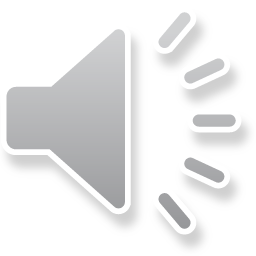 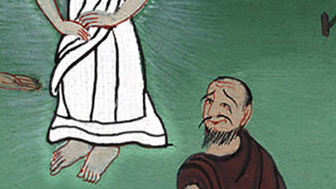 བཀོད་པ 18:13
14དཀོན་མཆོག་ཡ་ཝཱེ་ལ་བསྒྲུབ་མི་ནུས་པའི་བྱ་བ་ཡོད་སྲིད༌དམ། སང་ལོའི་དུས་འདིར་སླེབས་ཚེ། བདག་ནི་ཁྱོད་ཀྱི་ཡུལ་འདིར་འོང་ངེས༌ཤིང༌། སཱ་ར་ལའང་བུ་ཞིག་སྐྱེ་ངེས་ཡིན་ཞེས་གསུངས༌སོ།།
14Is anything too difficult for the Lord? At the appointed time I will return to you—in about a year—and Sarah will have a son.”
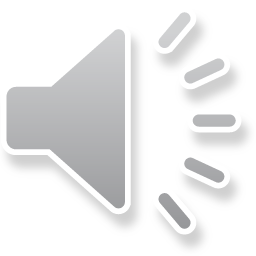 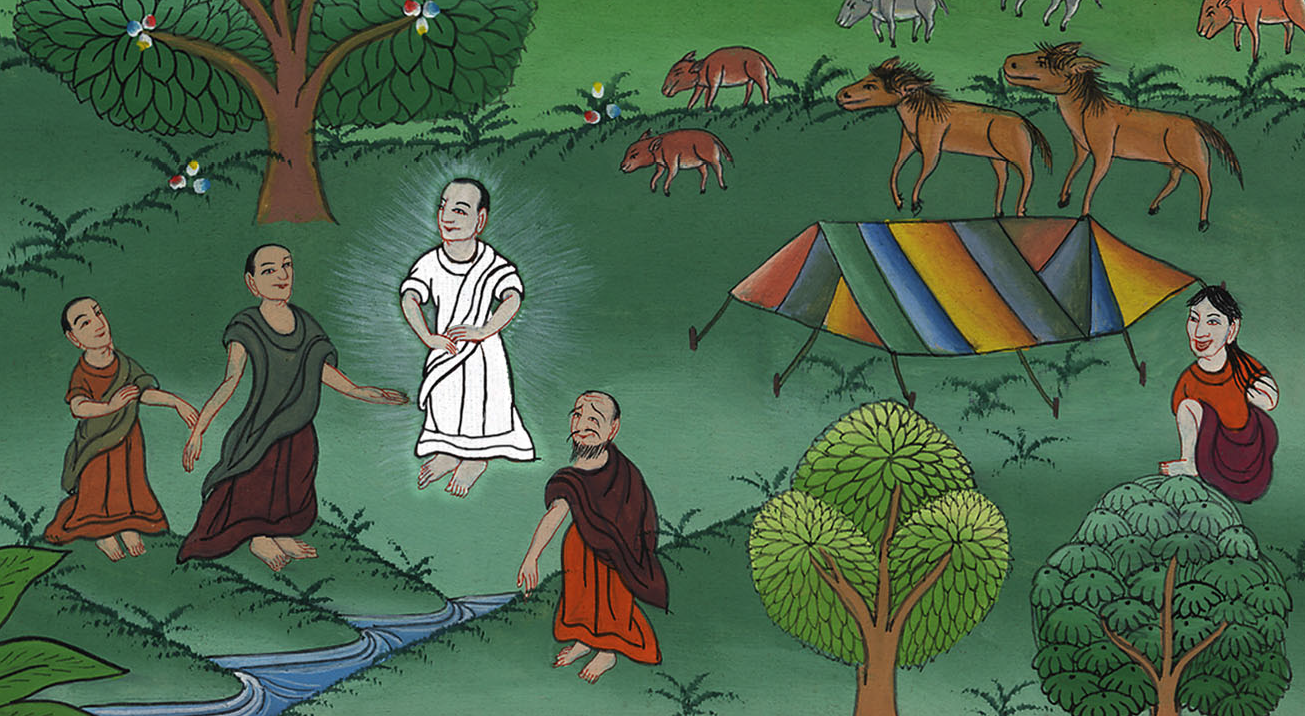 བཀོད་པ 18:14